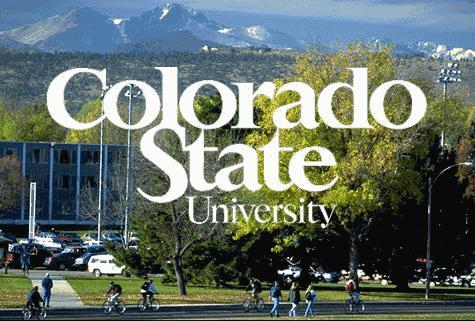 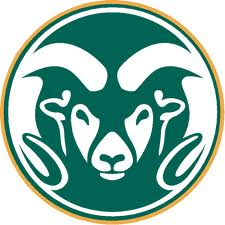 IPAS StatusColorado State University
Pat Burns, VP for IT & Dean of Libraries
Wed., Oct. 16, 2013; 10:30-11:20 AM
EDUCAUSE Meeting
Outline
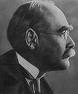 “I keep six honest-serving men (they taught me all I knew); Their names are What and Why and When and How and Where and Who.”
R. Kipling
Why?
10/11/13
IPAS at CSU
3
Via IPAS Grant, Improve Student Success
Lower the Cost of Degree
10/11/13
IPAS at CSU
4
WhAT?
10/11/13
IPAS at CSU
5
Our IPAS Systems
Be
____________

Beacon
u.direct®
+
u.achieve®
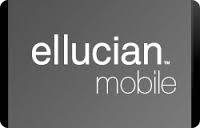 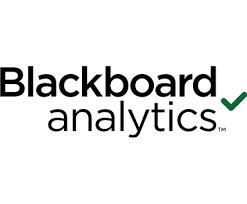 10/11/13
IPAS at CSU
6
Our IPAS Team
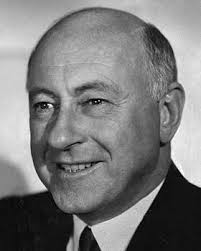 Assoc. VP for
Student Affairs
VP for IT
Registrar
OnlinePlus
Mobile
Committee
Provost’s
Office
Academic
Computing
Cecile B. DeMille
Fin. Aid
Administrative
Computing
Students
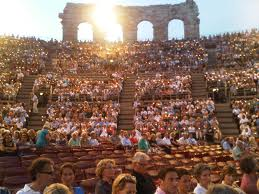 Center for
Advising &
Student
Achievement
Institute for
Teaching &
Learning
10/11/13
IPAS at CSU
7
WhO?
10/11/13
IPAS at CSU
8
Target: All Students Incl. Distance
Be
____________

Beacon
u.direct®
+
u.achieve®
Advising, planning
Academic support
Support teams
Co-curricular involvements

Homework
Grades
Chats
Threaded discussions
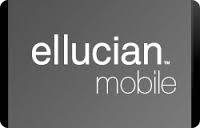 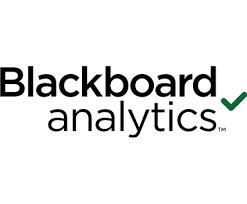 10/11/13
IPAS at CSU
9
HOW?
10/11/13
IPAS at CSU
10
Integrated Planning & Advising Systems
10/11/13
IPAS at CSU
11
Integration: Data Fusion
u.direct®
+
u.achieve®
Be
____________

Beacon
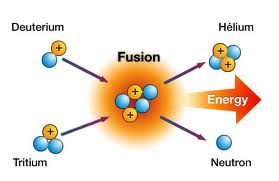 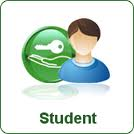 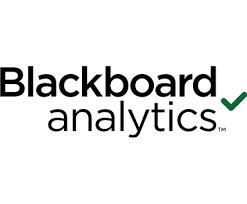 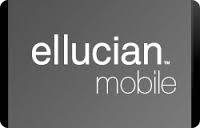 10/11/13
IPAS at CSU
12
Integrated Planning & Advising Systems
10/11/13
IPAS at CSU
13
Student Planning
Enroll in major
Courses needed and completed in major
Plan out course enrollments until graduation
u.direct®
+
u.achieve®
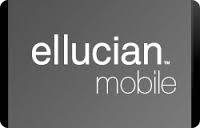 10/11/13
IPAS at CSU
14
University Planning
Number of course sections to offer
Sizes of course sections to offer
Schedule of course sections to offer
u.Direct®
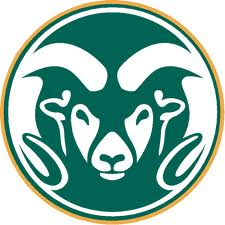 10/11/13
IPAS at CSU
15
Integrated Planning & Advising Systems
10/11/13
IPAS at CSU
16
Advising
Courses
Behaviors
Grades
10/11/13
IPAS at CSU
17
360o – Advising/Interventions
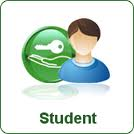 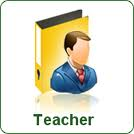 IPAS
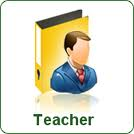 Advisor
10/11/13
IPAS at CSU
18
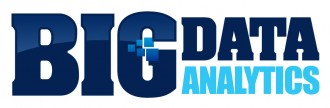 3,500 sections x 
38 students/section x 
15 weeks/semester x 
5 activities/wk-student x 
9.3 semesters/student = 
93 million activities
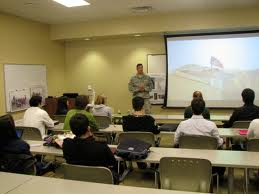 10/11/13
IPAS at CSU
19
Regression: Calculus 1 Predictor
S(HS_GPA, HS_rank, ACT_m, IB_courses, AP_Calc, G, Pell, F, M, A, C, N)

S = Success = Calc 1 grade = [A, B, C, D, F, W] = [4, 3, 2, 1, 0, 1]
HS_GPA = high school GPA [0-4.5]
HS_Rank = high school rank (%)
ACT_m = ACT math score [0-38]
IB_courses = IB course count [0,30]
AP_Calc = AP Calculus exam score [0,5]
Gender = Gender [M, F]
Pell = Pell recipient status [0,1]
F = First-generation status [0,1]
M = Minority status [0,1]
A = Application type (new or transfer) [N,T]
C = Concurrent enrollment in PH141 and/or CHEM111 [0, 1, 2]
N = number of students in high school class [0,…]
10/11/13
IPAS at CSU
20
Big Analytics @ an Unprecedented Scale
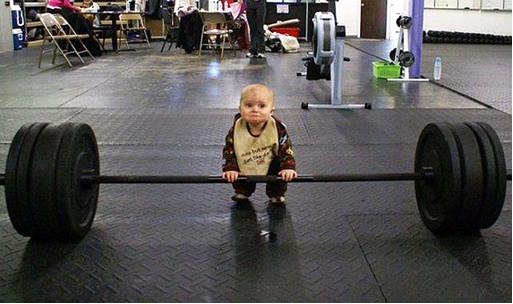 Us
Big Data
10/11/13
IPAS at CSU
21
Huge Regression
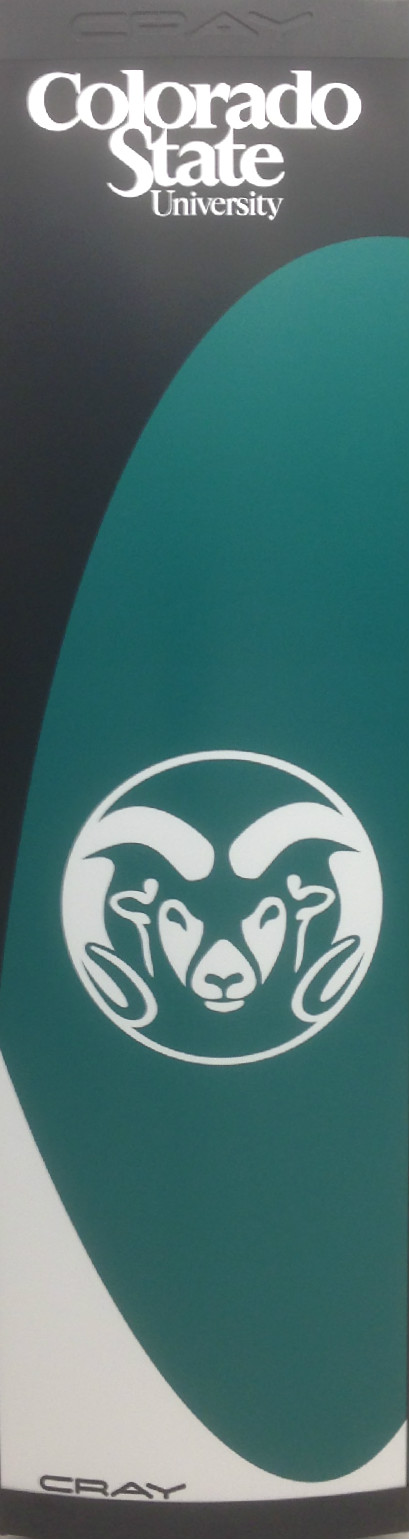 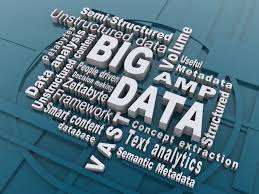 Cray XT6m
10/11/13
IPAS at CSU
22
Make Work as Easy as Possible
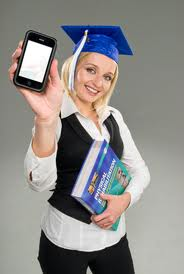 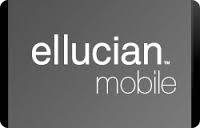 “So much of what we call management consists of making it difficult for people to work.”  - - Peter Drucker, Management Theorist
10/11/13
IPAS at CSU
23
WhEN?
10/11/13
IPAS at CSU
24
Status: Our IPAS Systems
Be
____________

Beacon
u.achieve®
Sept. 2, 2013
Feb. 2014
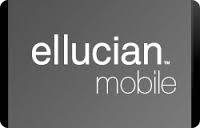 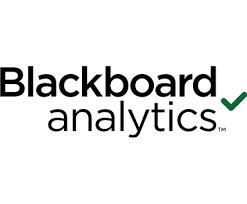 Nov 15, 2013
Sept. 28, 2013
10/11/13
IPAS at CSU
25
How will we measure success?
10/11/13
IPAS at CSU
26
Two Types of Measures
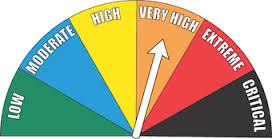 Quantitative – move the needle on
Persistence
Retention
Completion
Qualitative – feedback from
Students
Stakeholders
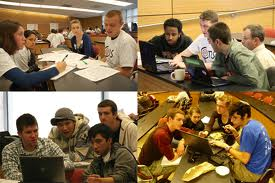 10/11/13
IPAS at CSU
27
“If I had asked people what they wanted, they would have said faster horses.”
	- Henry Ford
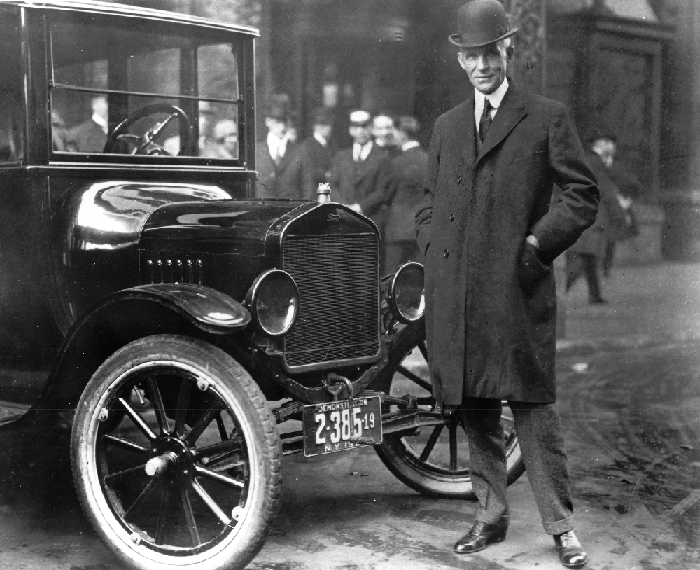 28
10/11/13
IPAS at CSU
Finis
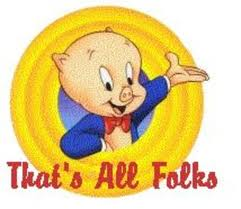 Move in any direction, as long as it’s somewhat positive!!!
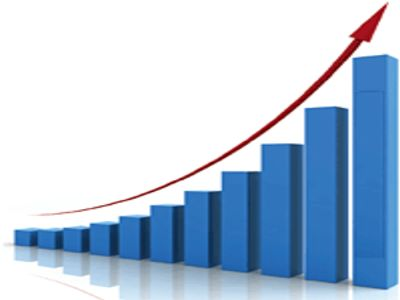 10/11/13
IPAS at CSU
29